Профилактический осмотр несовершеннолетнего по приказу от 10.08.2017г МЗРФ №514Н
На примере работы в КГБУЗ ДГП9
Запустить модуль
В графике приёма выбрать дату и врача,  в поле «Поиск» найдите пациента, которого нужно записать на прием. Для удобства используйте код быстрого поиска «первые три буквы фамилии, инициалы и последние две цифры года рождения» без пробелов и без нажатия кнопки F8 или Enter. Далее двойным нажатием мыши по необходимой ячейке запишите найденного пациента на прием . По кнопке F9 в паспортную часть внести (проверить) /учебы и социальное положение.
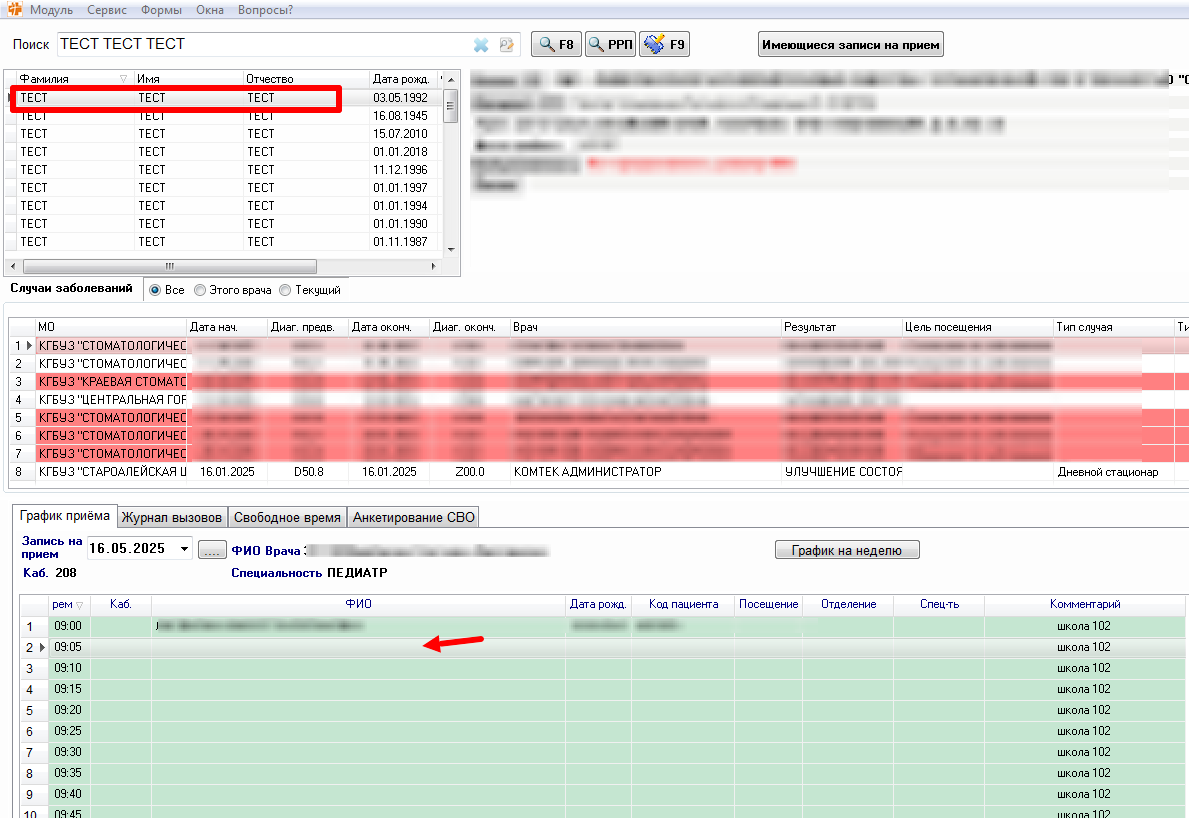 После  внесения пациента в расписание врача, создается Новый случай (F4)
Из вкладки случай заполняется Направлен из…,Тип случая (выбрать из списка), создаются направления на Диагностические исследования/консультации, Анализы
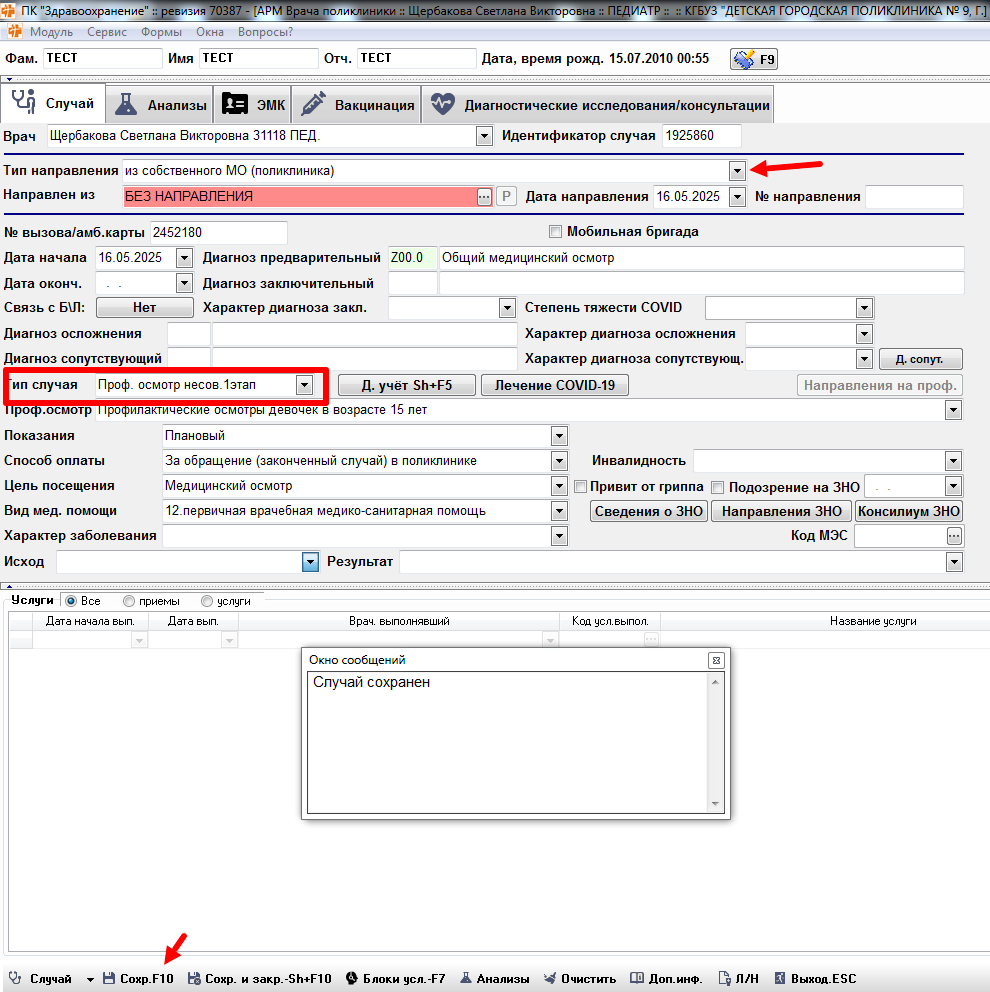 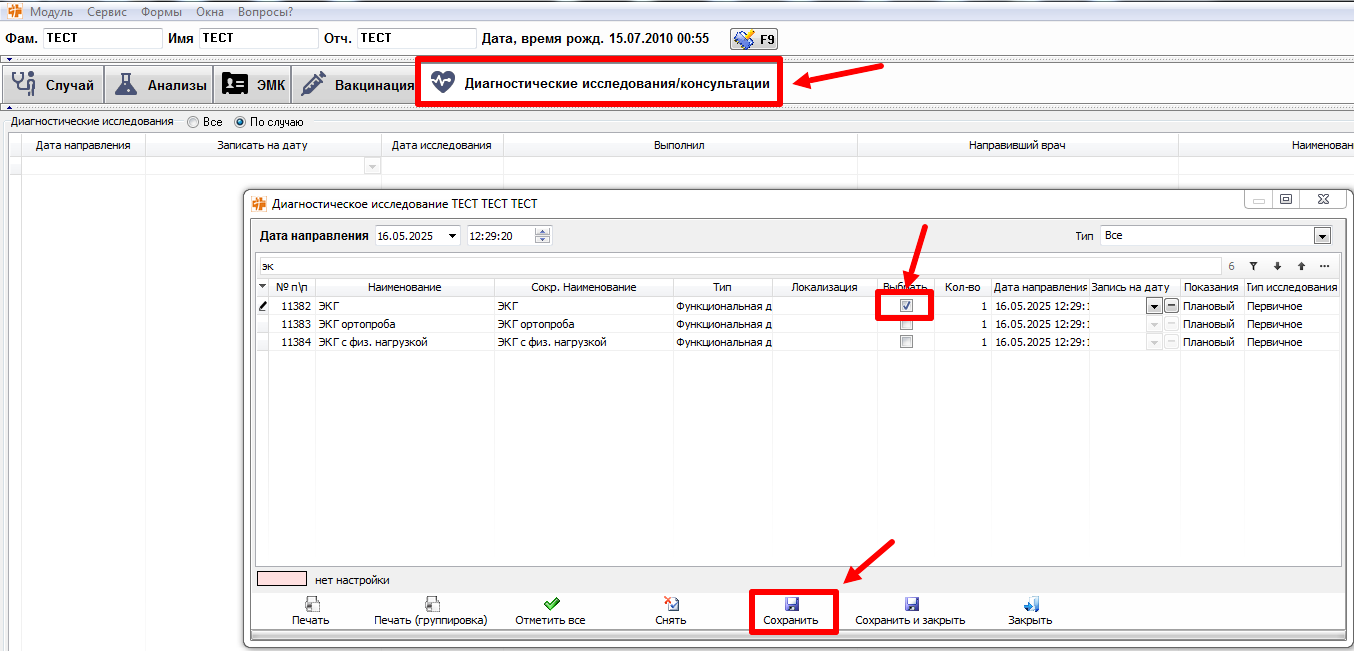 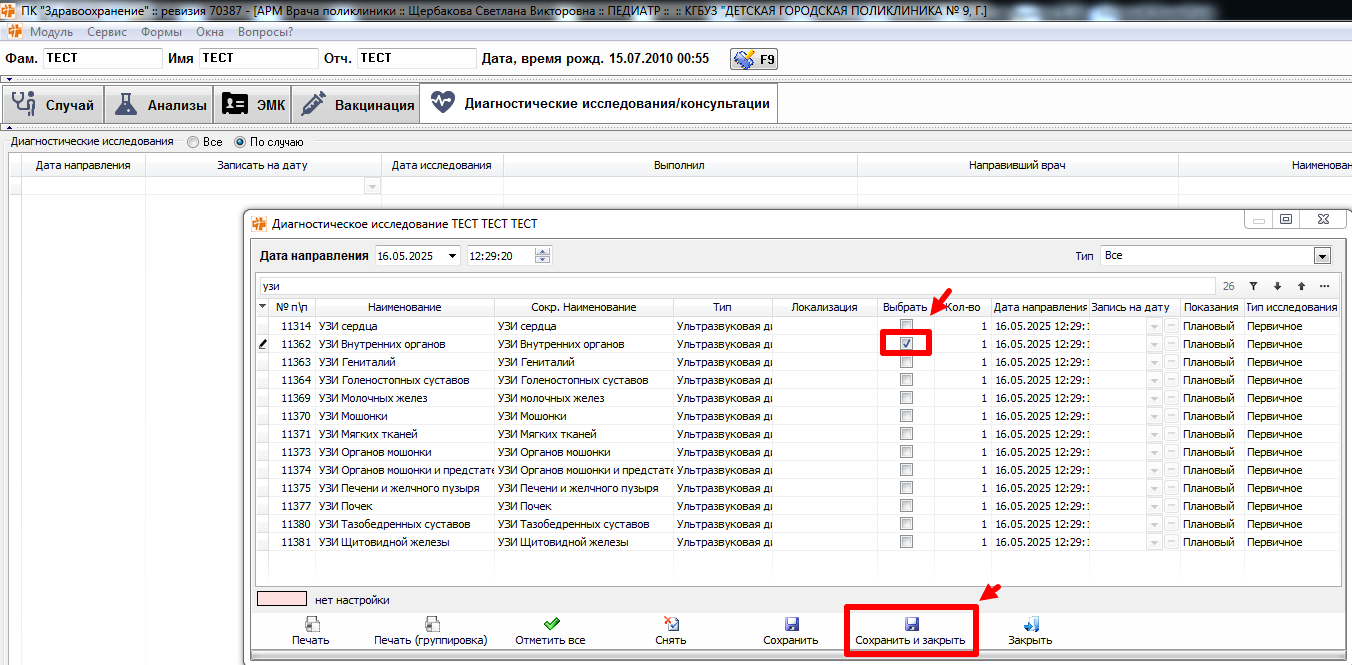 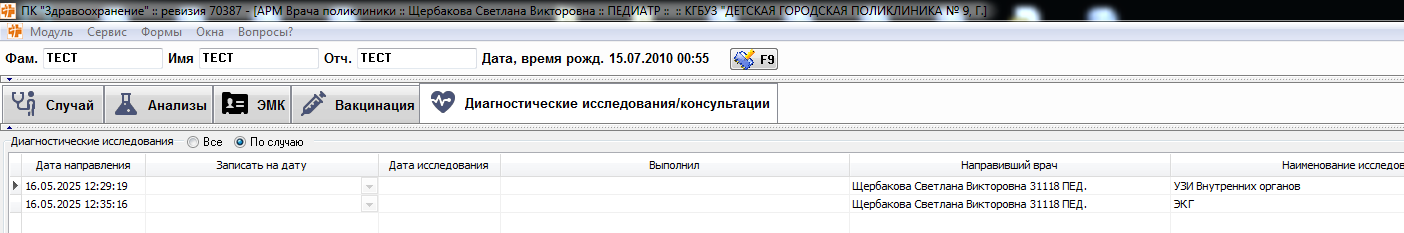 Работа врачей диагностов
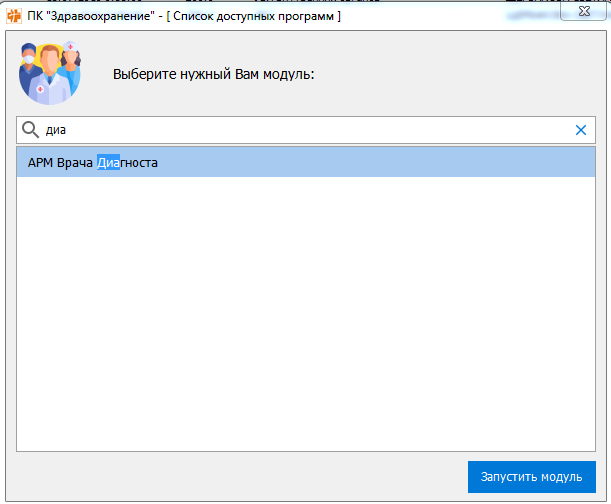 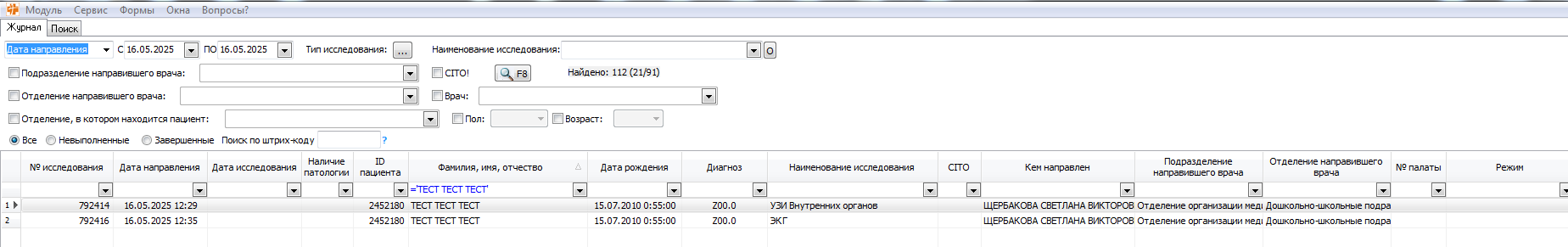 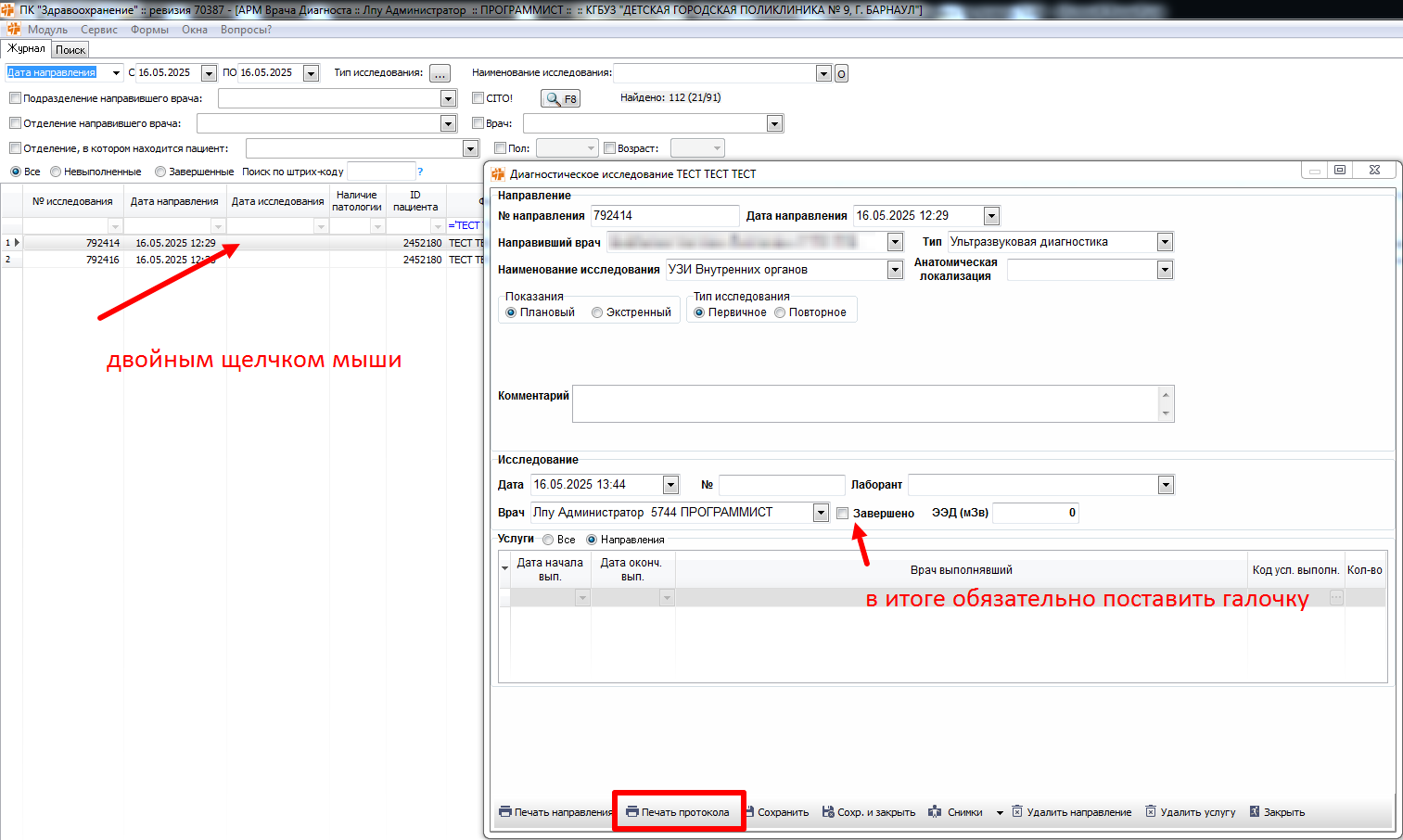 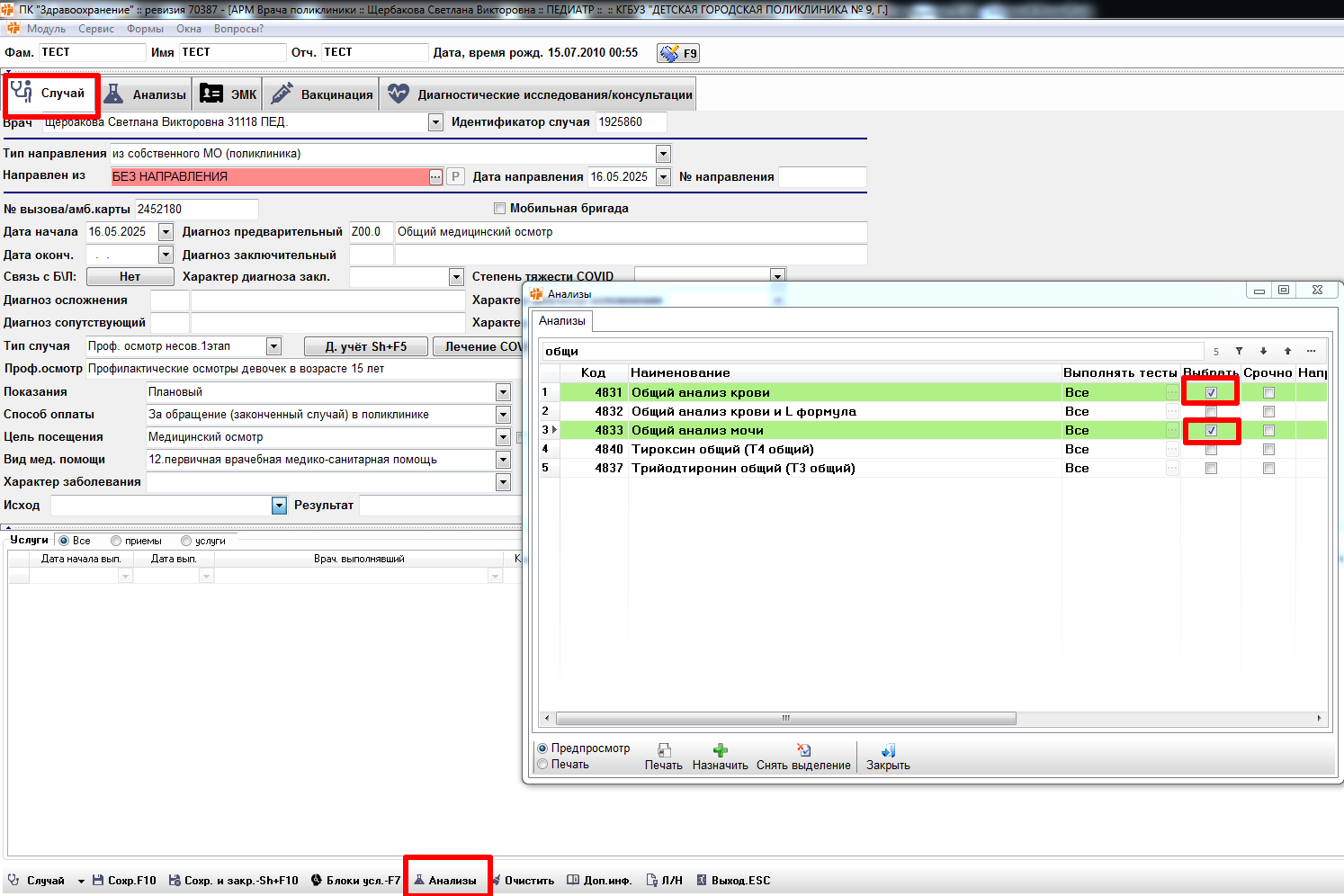 Работа узких специалистовУзкий специалист в графике приёма выбирает дату и врача открывшего случай и продолжает работать в открытом случае, на вкладке ЭМК
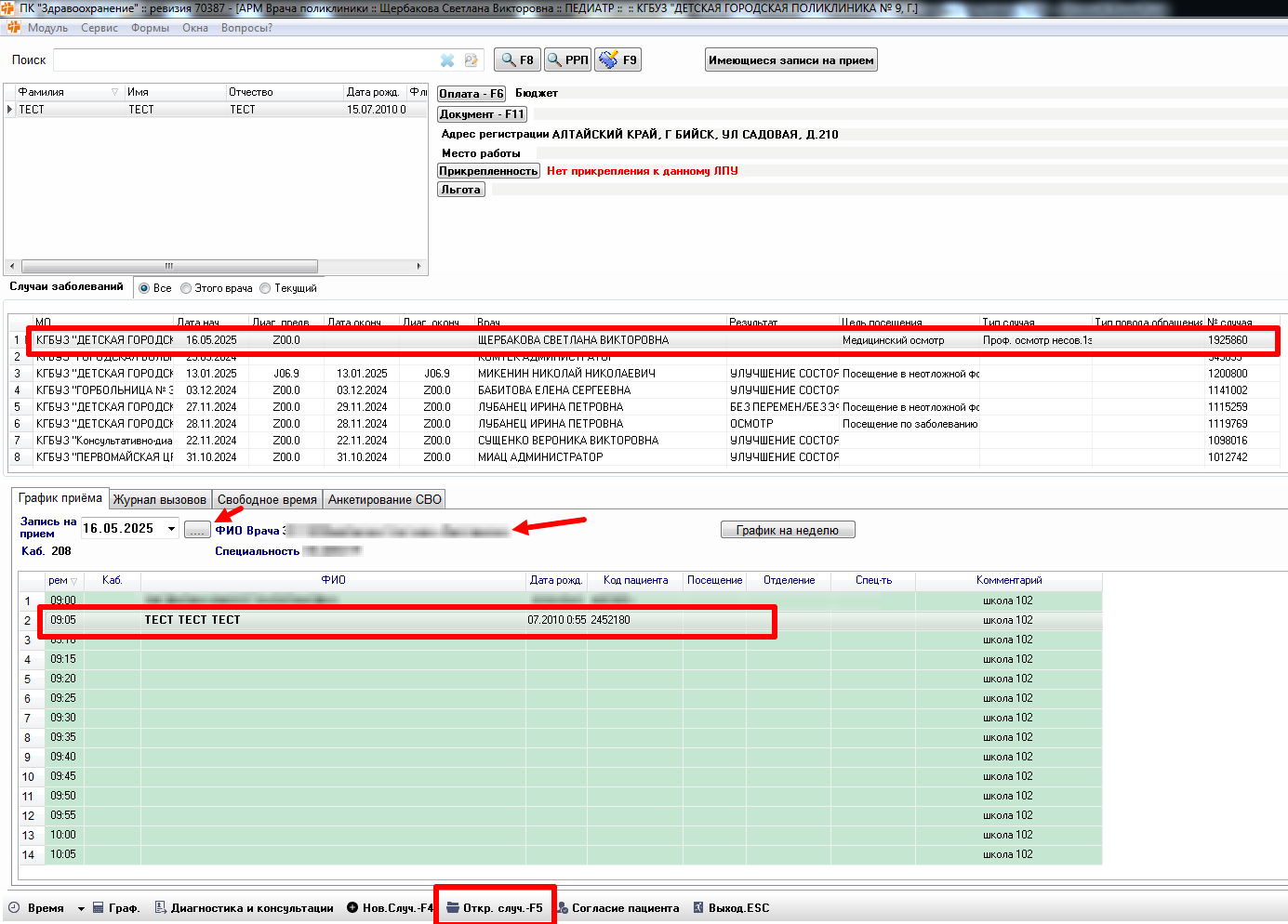 4
1
2
3
Действие - Добавить документ – Осмотр (консультация) врача-специалиста универсальный
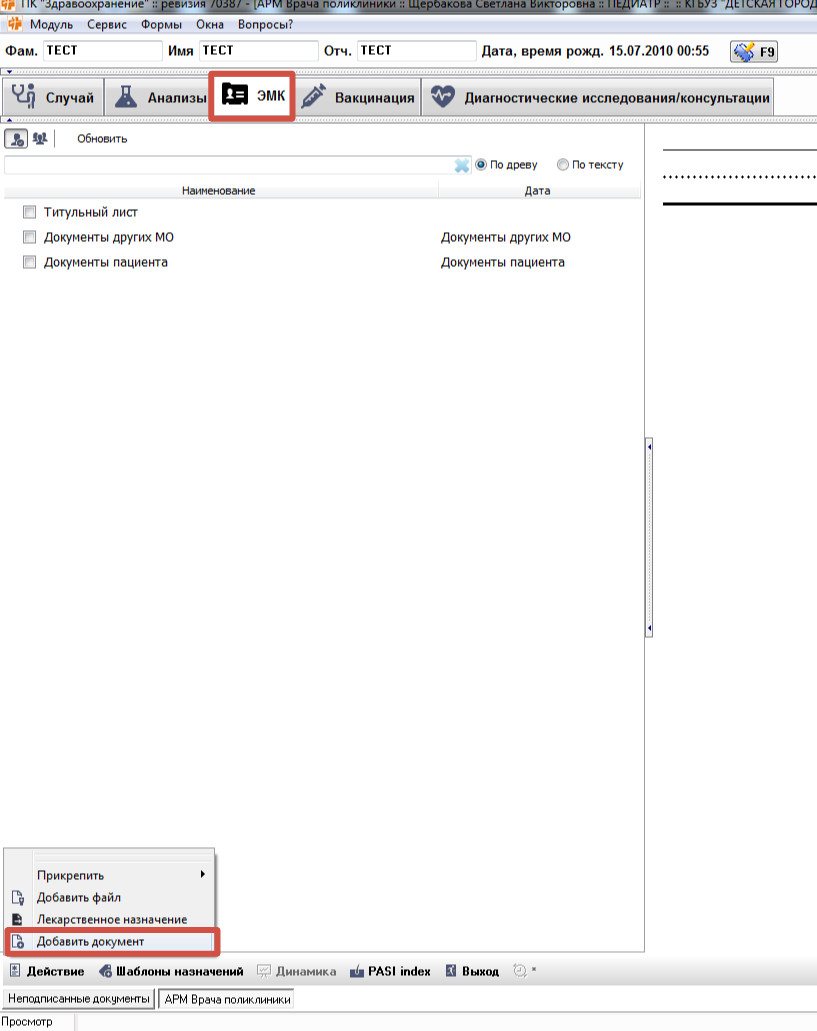 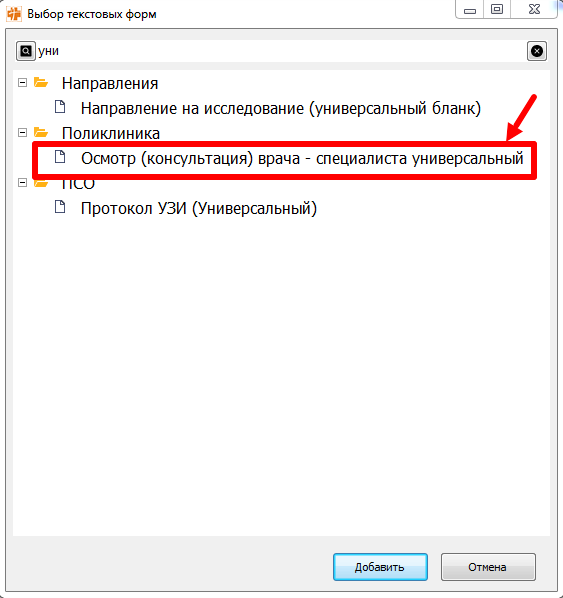 Выбрать шаблон прием(осмотр, консультация) врача-невролога (офтальмолога,…)
В документе необходимо заполнить обязательные поля, строка Услуга заполняется из справочника (поставить чекбокс напротив услуги).  Можно сохранить документ в шаблон и в дальнейшем пользоваться шаблонами данных.  Обязательно документ подписать и сохранить.
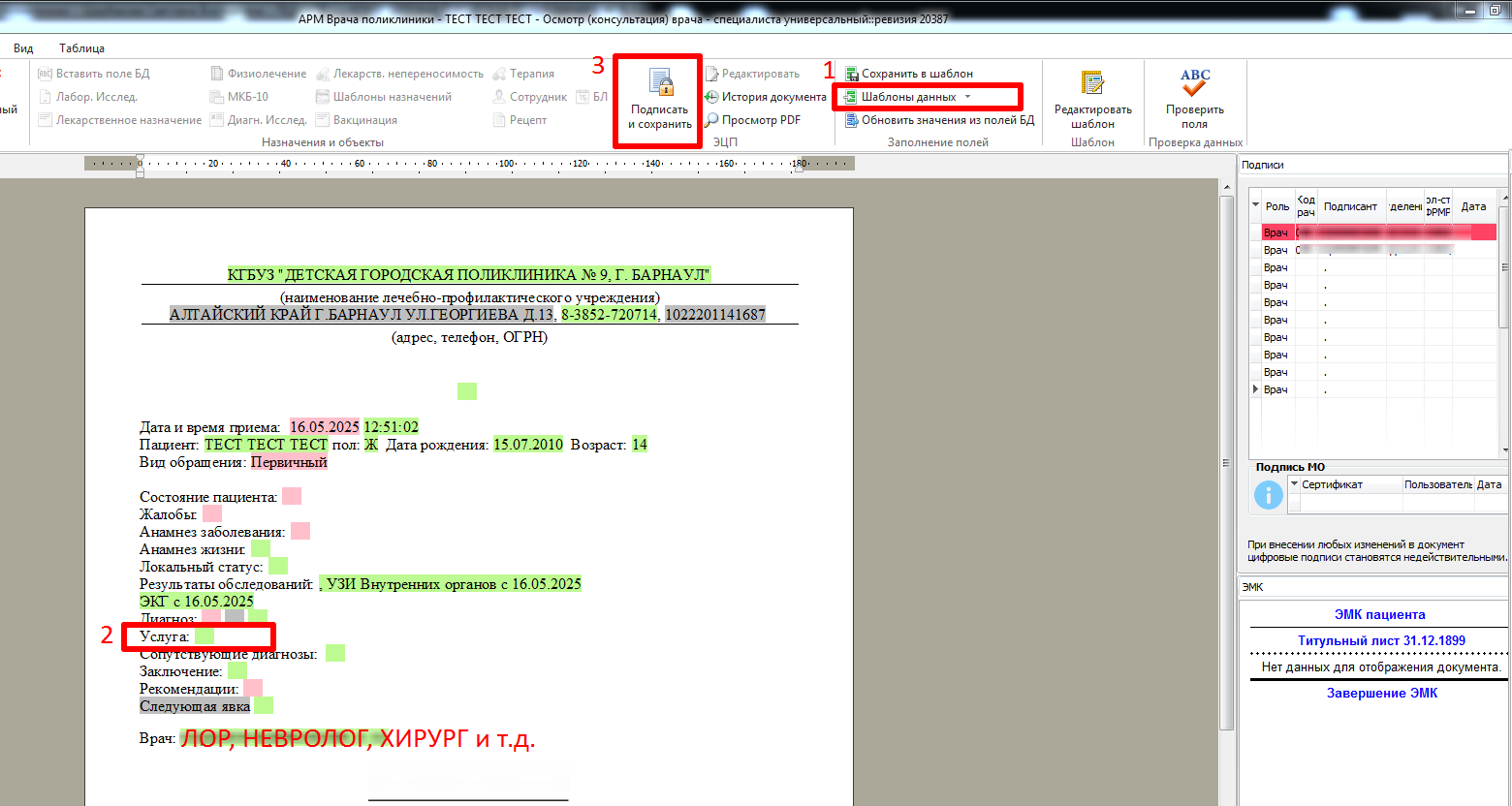 На вкладке ЭМК отобразятся осмотры врачей, на вкладке случай в комплексе услуг оказанные услуги
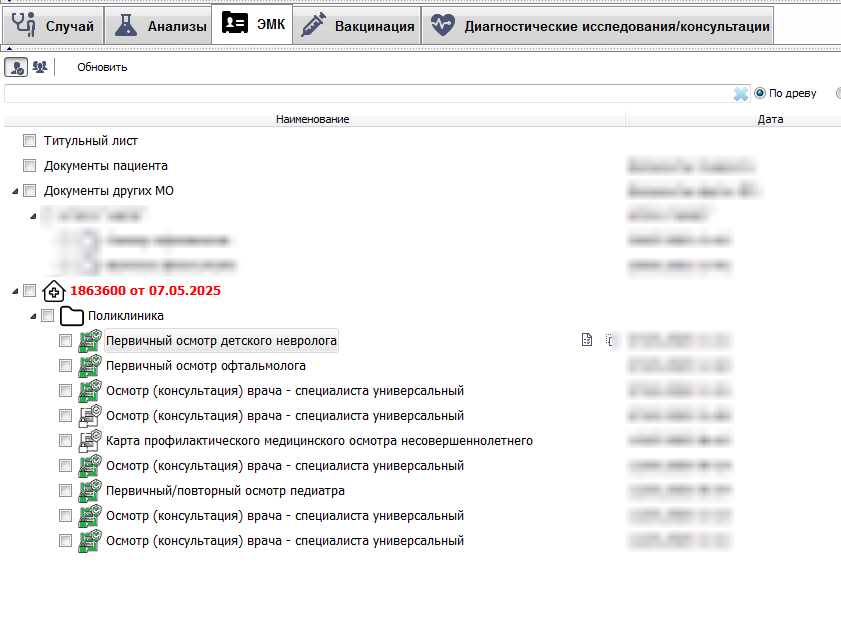 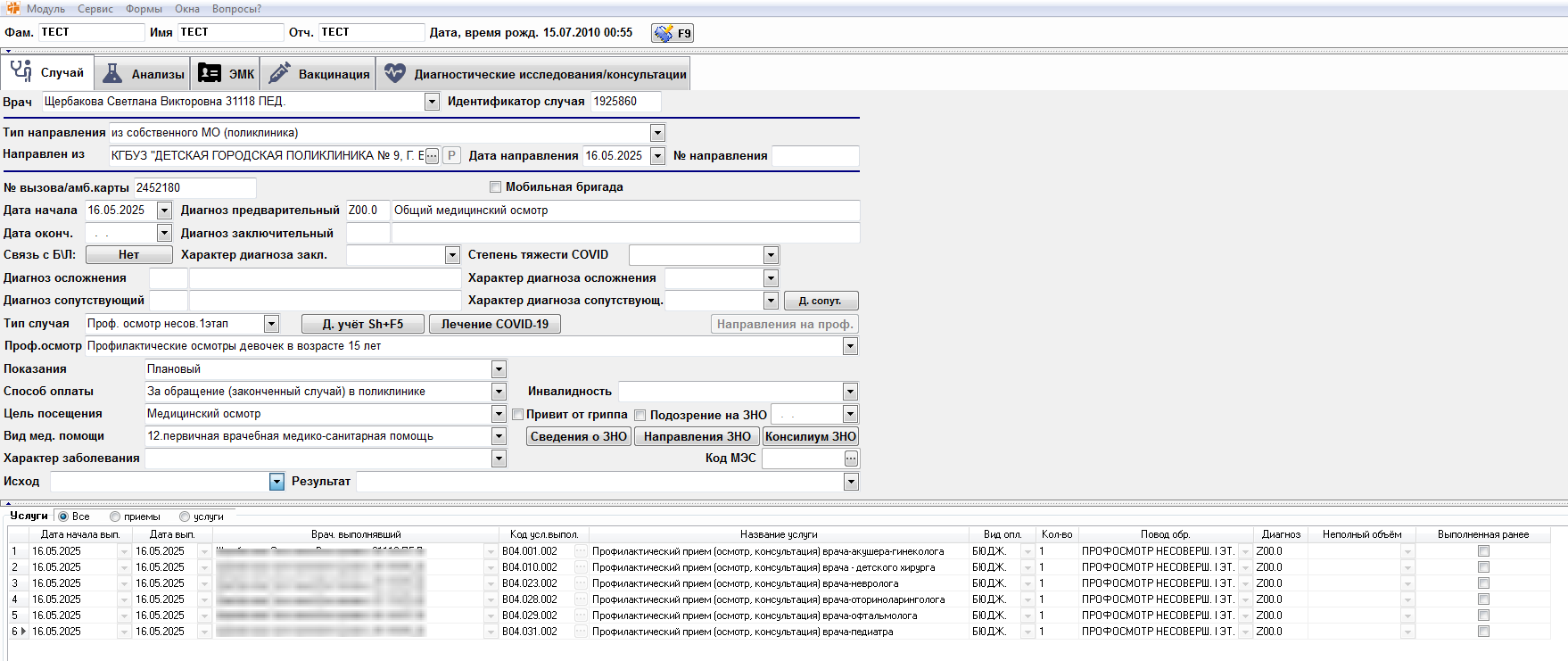 Закрытие случая педиатром
При закрытии случая заполняются поля:
Дата окончания и диагноз заключительный
Характер диагноза закл.: Впервые в жизни; Впервые в году; Повторно в году
Тип случая – выбрать Проф. осмотр несов. 1 этап
Проф. осмотр – поле заполняется автоматически согласно возрасту пациента 
Показание – Плановый. Поле заполняется автоматически
Способ оплаты – За обращение (законченный случай в поликлинике). Поле заполняется автоматически.
Цель посещения – Медицинский осмотр
Вид мед. помощи – 12.первичная врачебная медико-санитарная помощь
Характер заболевания- выбрать из списка
Исход – выбрать из предложенного списка
Результат – выбрать из предложенного списка исходя из результатов проф. медицинского осмотра
Код МЭС – поле будет автоматически заполнено (если данные указаны в Паспорте пациента, поле Инвалидность) необходимым значением при сохранении закрытого случая
	На что необходимо обратить внимание:
	При присвоении группы здоровья, кроме I и II – обязательно заполнить форму назначений при проведении профилактических мероприятий, вызываемую нажатием на кнопку «Направления на проф.».
Недостающие услуги можно с помощью клика правой клавишей мыши на свободном месте в таблице услуг, после чего нажать «Добавить комплекс услуг»
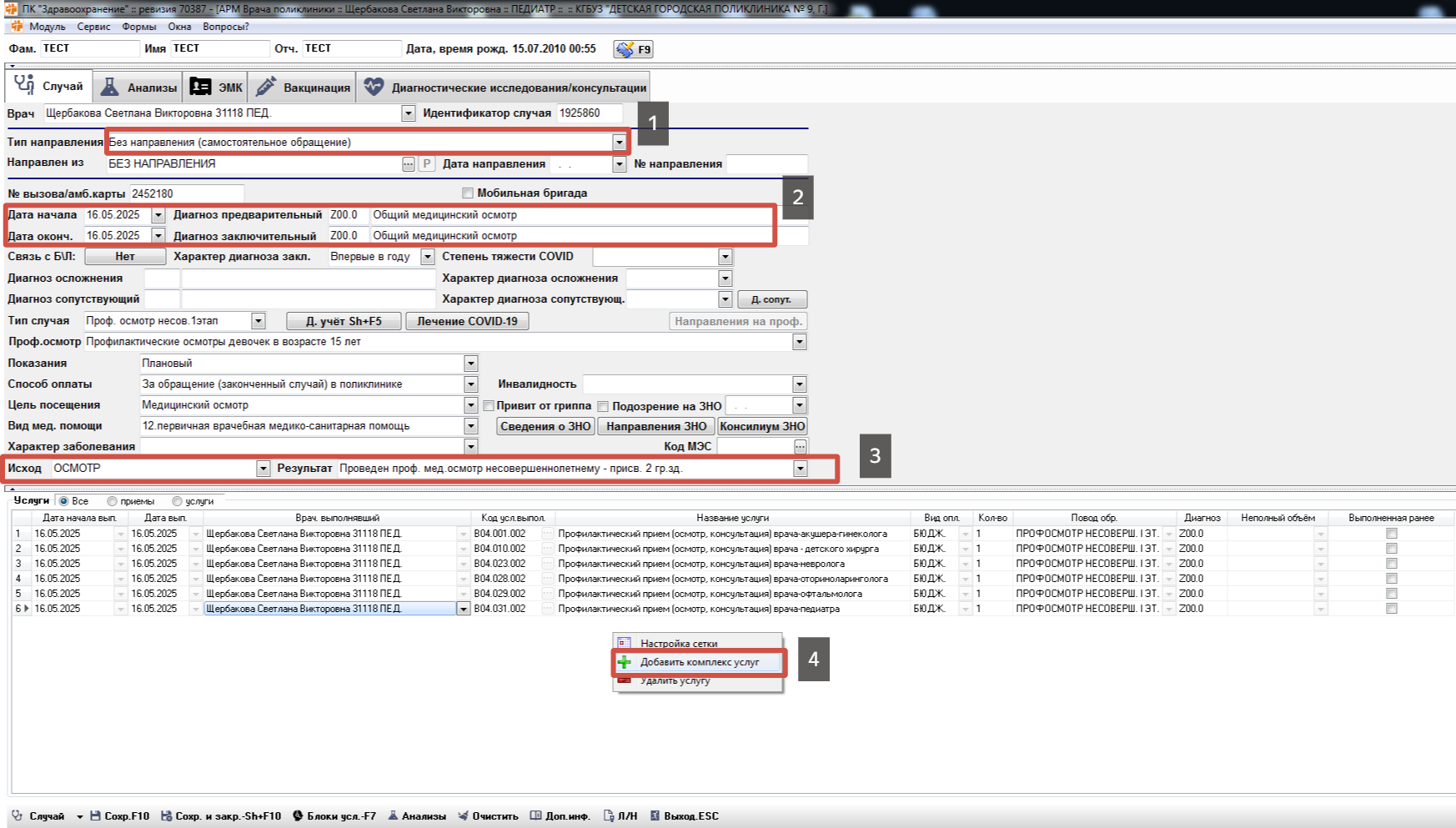 После успешного сохранения случая, необходимо добавить в случай документ – Первичный/повторный осмотр педиатра, Карта профилактического медицинского осмотра несовершеннолетнего №030-ПО/у-17. Для этого переходим на вкладку ЭМК, затем  Действие, Добавить документ.
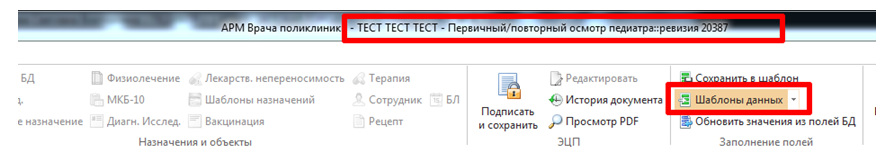 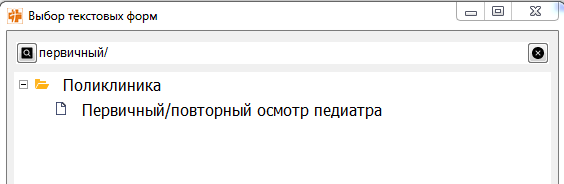 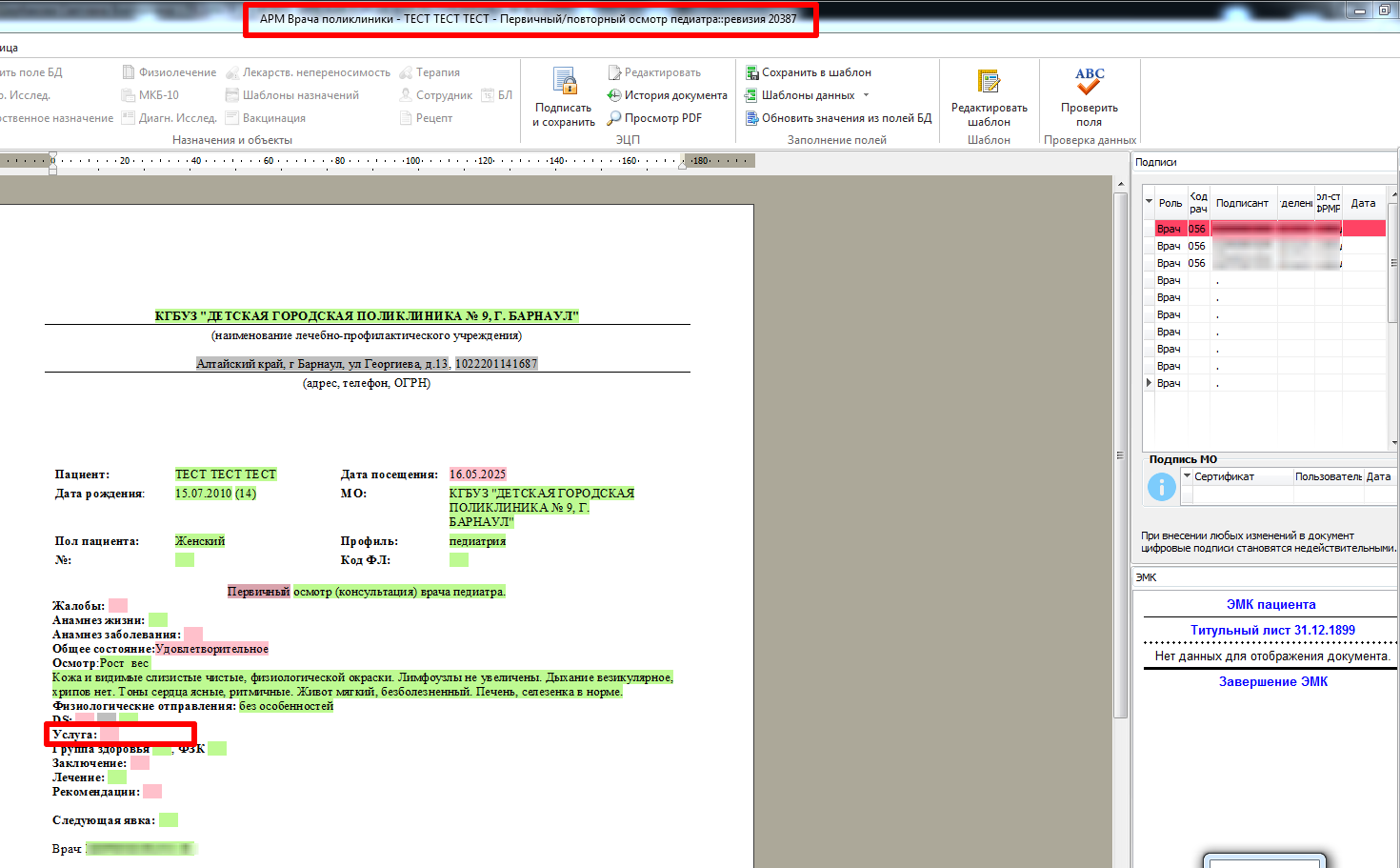 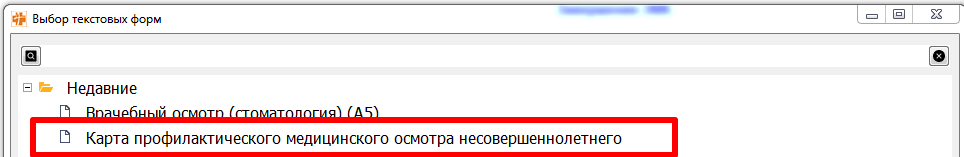 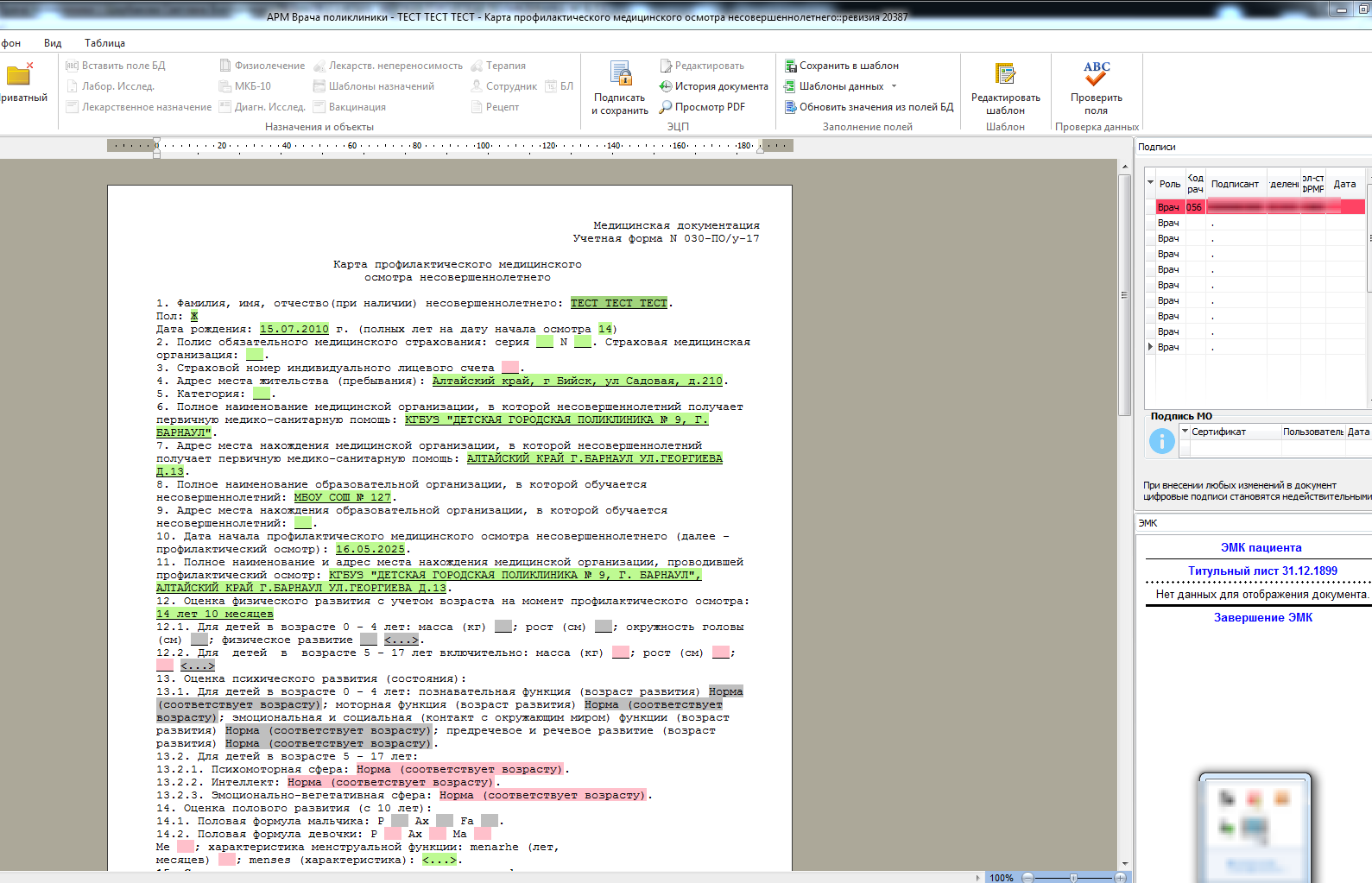 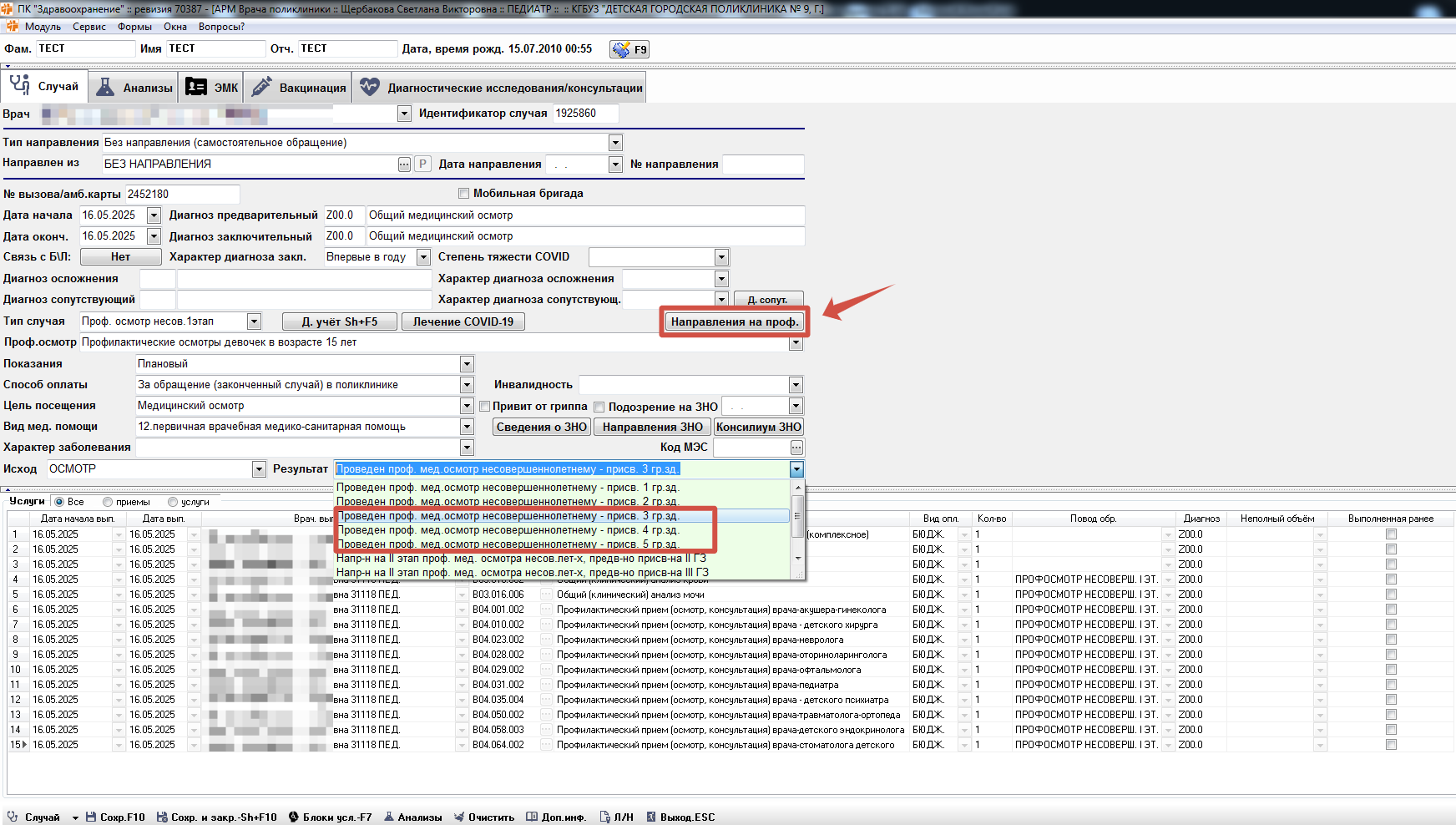 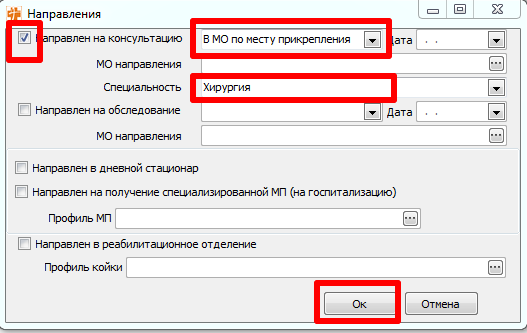 Диспансеризация детей-сирот (стационарные) (патронатные) заполняется по алгоритму, описанному выше
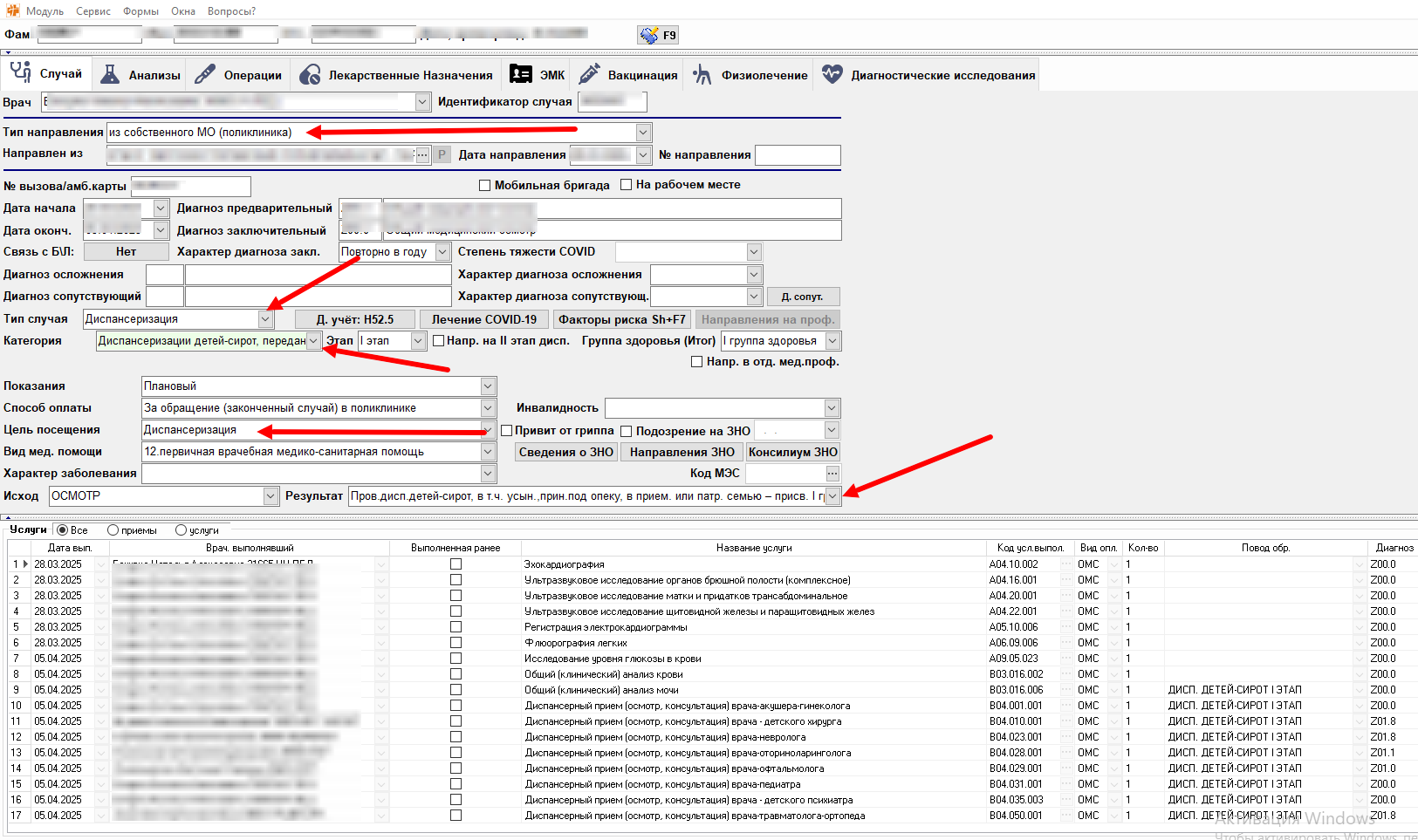